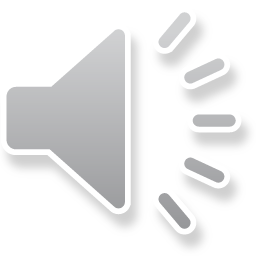 Click on the empty box and type the sentence. Remember to type a capital letter at the beginning, one space between words, and a period at the end.
The dog and cat are hungry.
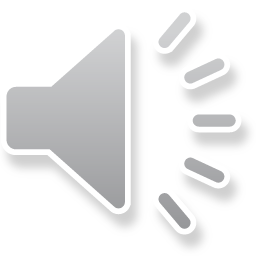 Click on the empty box and type the sentence. Remember to type a capital letter at the beginning, one space between words, and a period at the end.
Lexi and I like to eat pizza.
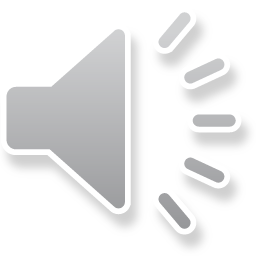 Click on the empty box and type the sentence. Remember to type a capital letter at the beginning, one space between words, and a period at the end.
We are going to watch a movie.